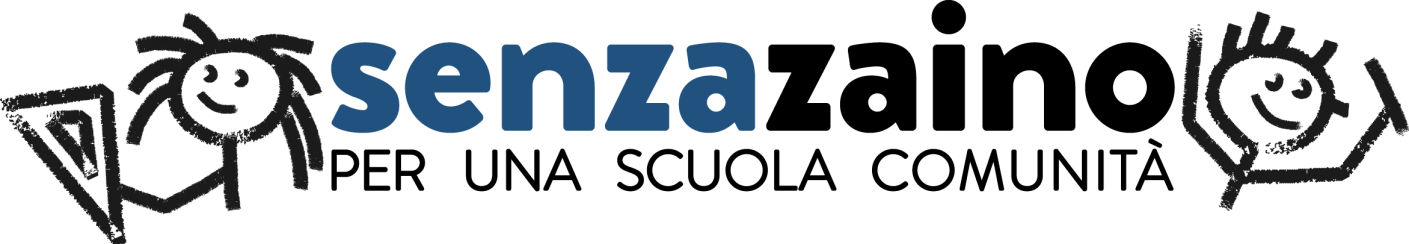 Una valutazione mite
Idee guida su etica e pragmatica della valutazione e dell’autovalutazione
Le scuole Senza Zaino hanno contribuito alle stesura di queste idee guida attraverso la raccolta di esperienze, 
la documentazione delle buone pratiche e la riflessione comune in un processo di ricerca azione e di condivisione.
La Direzione Nazionale ha letto, revisionato e approvato il documento.
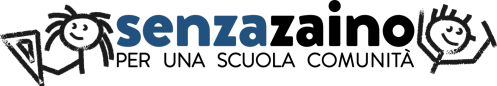 in linea con i nostri valori di 
Ospitalità - Responsabilità - Comunità 

Sostenere una valutazione mite:
 formativa e sostenibile
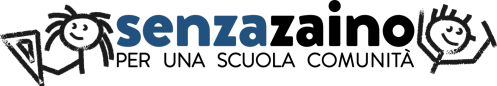 “…, mite è quell’organizzazione pensata al servizio della persona, che agisce per progetti credibili, che non è fredda, che è amichevole, che crede nell’altro e lavora in un contesto positivo e creativo” …
“La parola mite riporta alle parole cittadinanza, diversità, reciprocità, efficacia.”
Iosa R. 1995, pg.7
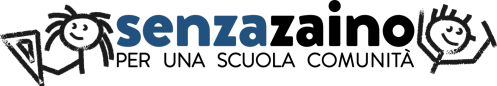 STUDENTI A LORO AGIO 

NO stress test valutativi - competizione
Riduzione e  gradualità
Legame  al successo 
Al miglioramento 
condivisione
No voto numerico  SI valutazioni analitiche e per il miglioramento
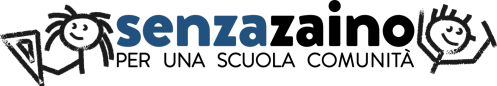 DOCENTI A LORO AGIO

 Carico di lavoro sostenibile
Maggiori tempi dedicati all’insegnamento
Clima collaborativo 

l’apprendimento avviene solo in contesti avalutativi !
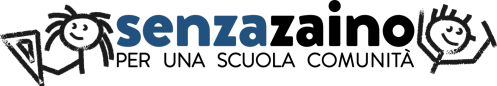 PRINCIPI 
feedback
Trasparenza
Tempestività
 PRATICHE 
 Valutazione autentica – Rubriche
Autovalutazione  - Peer Review – portfolio – confronti con modelli e/o con IPU
VALUTAZIONE CERTIFICATIVA
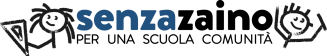 IN LINEA CON LA NORMATIVA VIGENTE
Voto numerico, iniziative di superamento e rivendicazione spazi				 d’autonomia
Invalsi, come feedback  -   ridurre allenamento
Certificazione delle competenze, puntare alla 					condivisione studenti – docenti -genitori

Valutazione di istituto, puntare soprattutto ai piani di 							miglioramento
Registri elettronici, ricercare soluzioni alternative in linea con le 					nostre caratteristiche